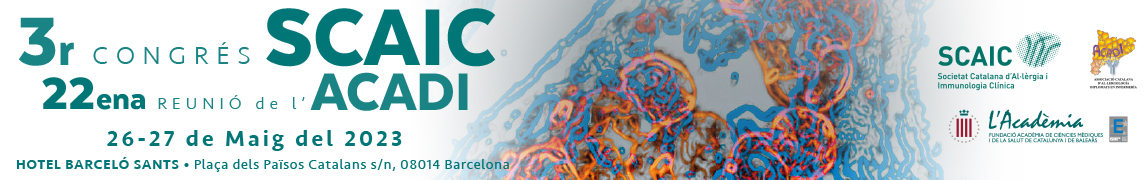 P??
TÍTOL
TÍTOL
TÍTOL